SYMBOLISM
WHAT IS SYMBOLISM?
Giving meaning to certain objects or ideas
Using symbols to represent ideas or qualities.
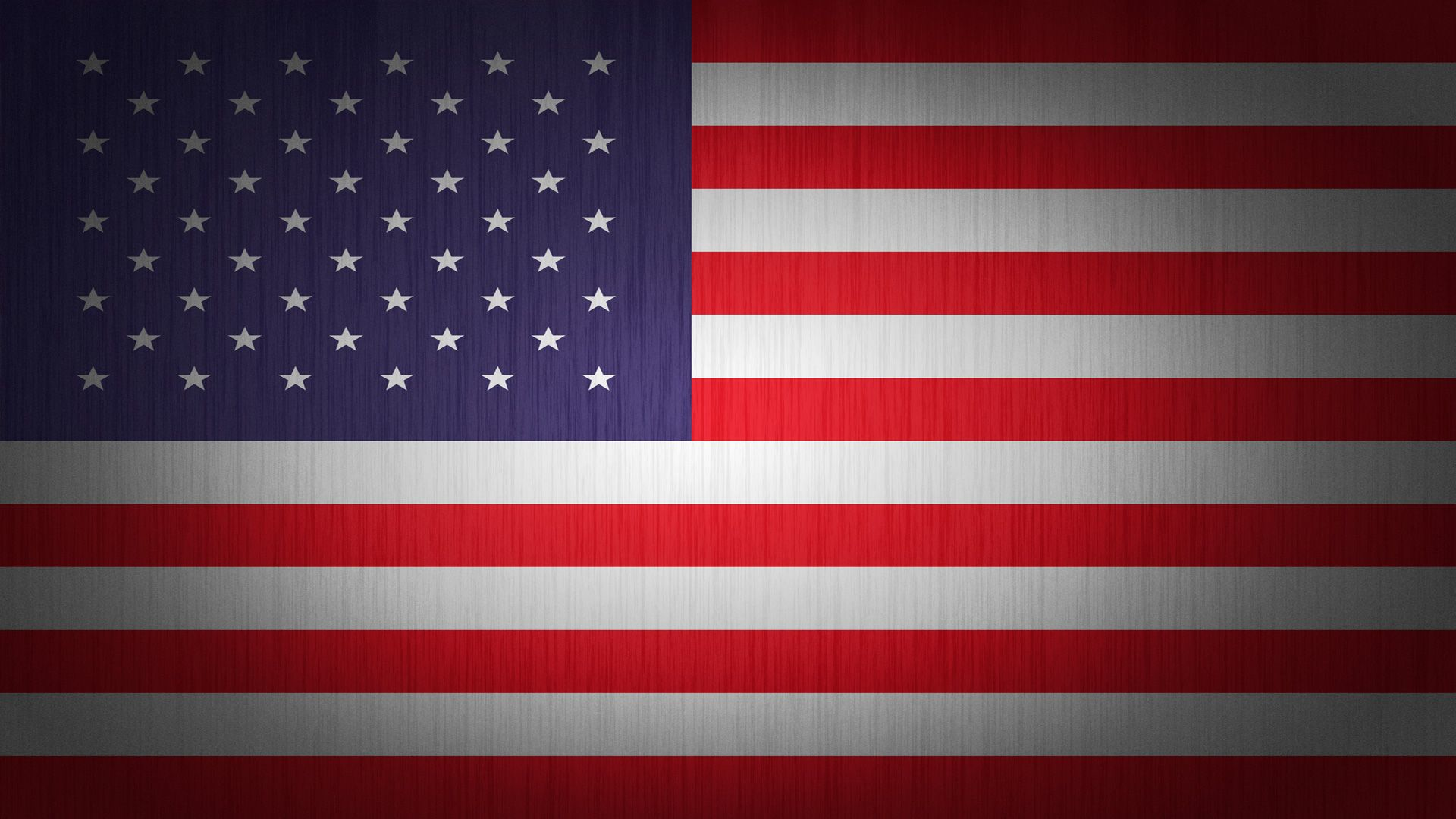 AMERICAN FLAG
This could symbolize freedom, patriotic feeling, equality, and democracy…  OR it could symbolize greed, capitalism, and corruption.
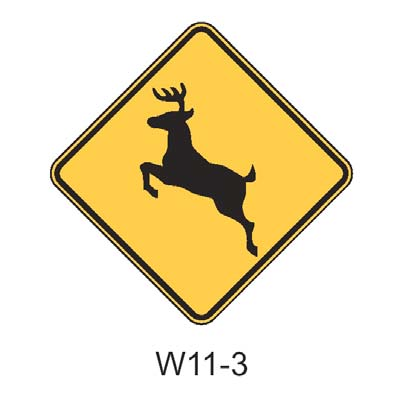 DEER CROSSING
Symbolizes the idea that drivers must be aware of crossing dear so as not to run them over if a dear chooses to cross the road.
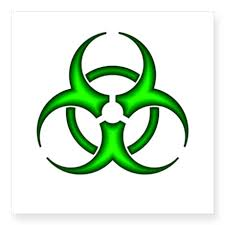 BIOHAZARD SYMBOL
Symbolizes a hazard or to be cautious of chemicals; used as a warning
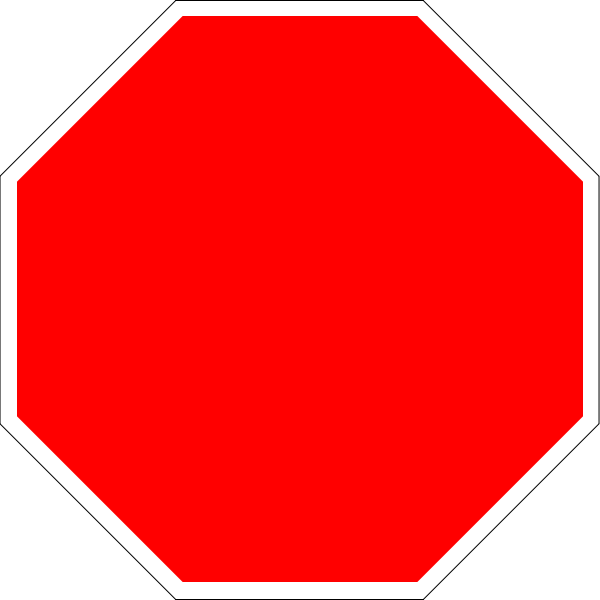 RED HEXAGON
Symbolizes to stop before proceeding
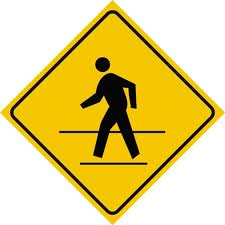 PEDESTRIAN CROSSING SYMBOL
Symbolizes the idea that a driver must be aware of pedestrians walking so as not to run them over when a pedestrian chooses to do so.
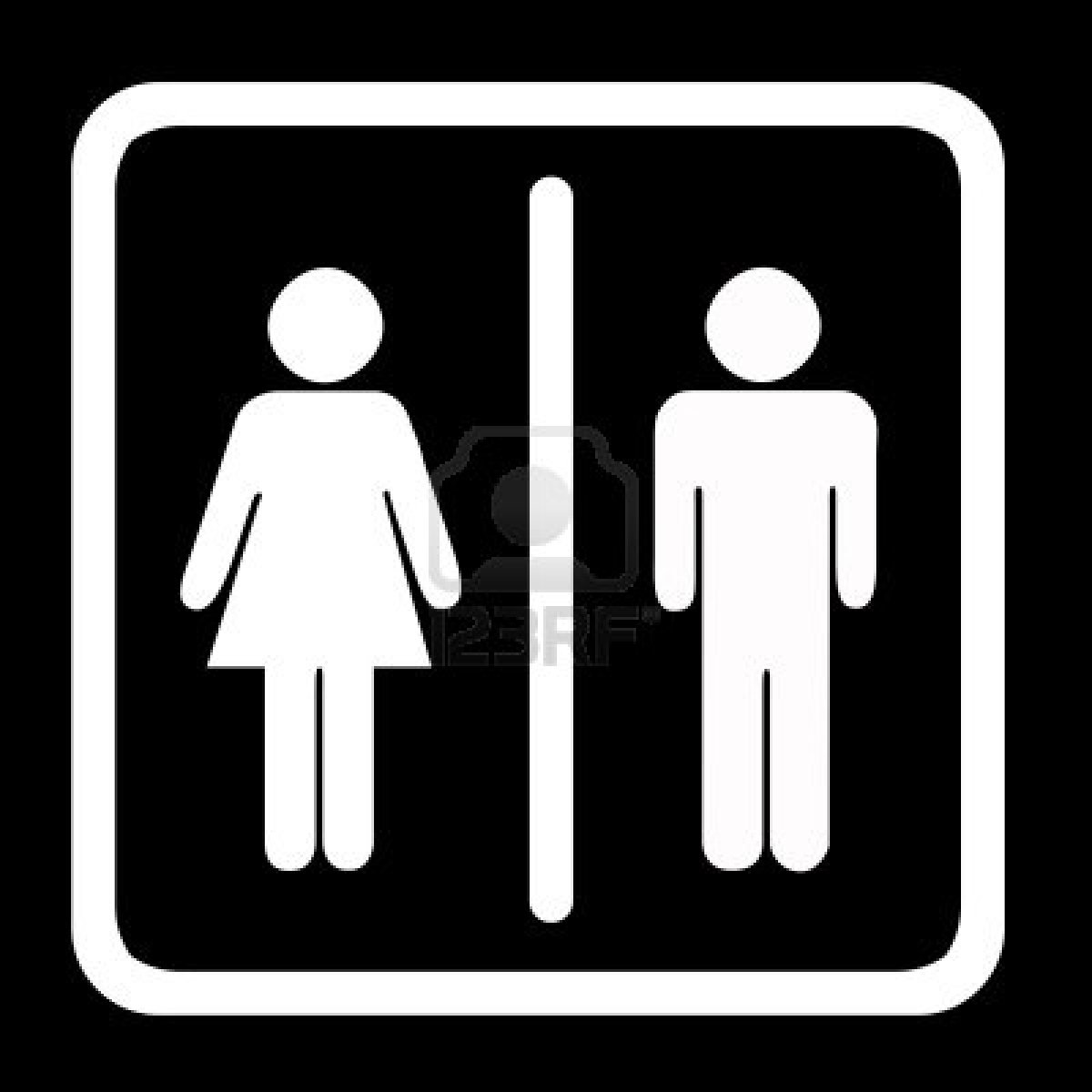 WOMEN’S/MEN’S SYMBOL
Symbolizes women and men’s bathroom
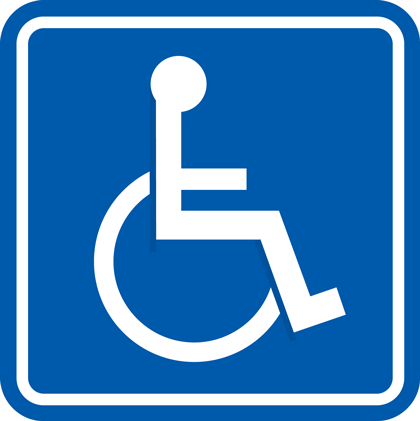 HANDICAP SYMBOL
Symbolizes the idea of selective parking. If you are not handicapped, you may not park in spots that are close to an entrance.
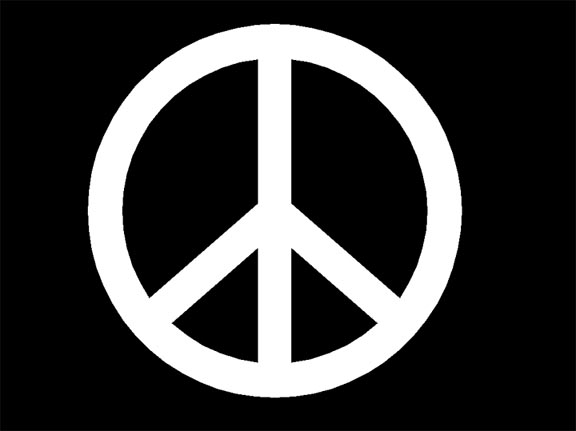 PEACE SYMBOL
Symbolizes peace/anti war
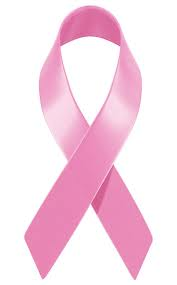 BREAST CANCER PINK RIBBON SYMBOL
Symbolizes breast cancer awareness/moral support
COLORS
Black symbolizes mourning

White symbolizes purity
In The Hunger Games
Mocking jays symbolize what?
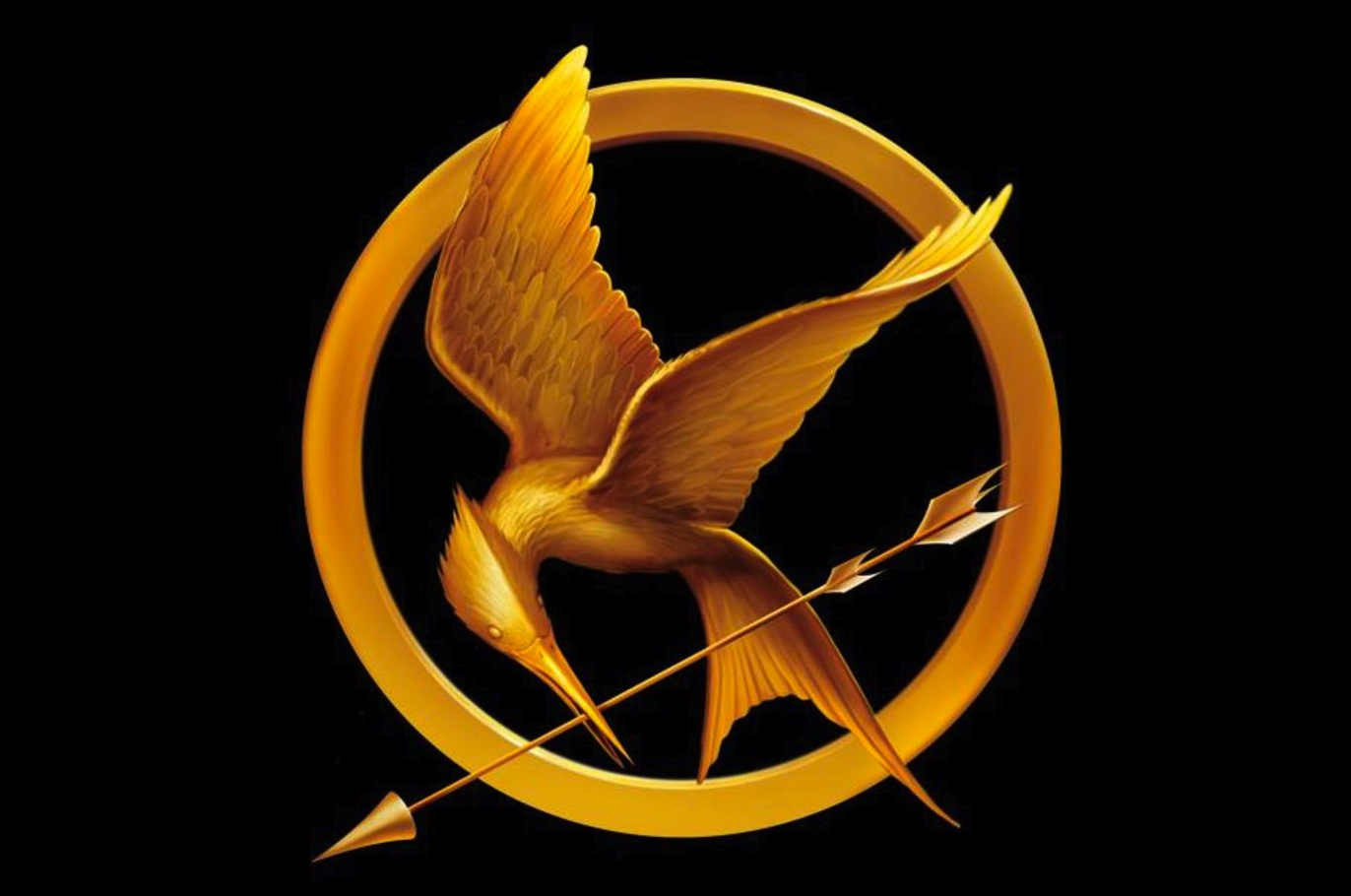 In The Hunger Games
The Annual Hunger Games symbolizes what?
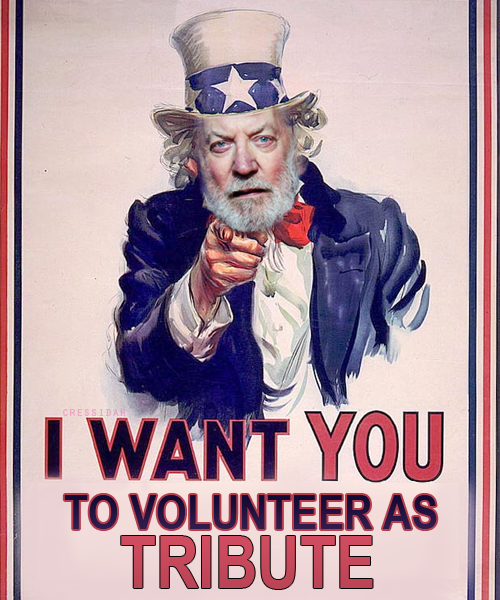 What does Martin Luther King Jr. Symbolize?

Peace, Equality, Freedom, and Leadership
SURPRISE QUESTION!!!
What did speakeasies symbolize?
MARIAH
WHAT’S THE PRIZE?
2 EXTRA CREDIT POINTS
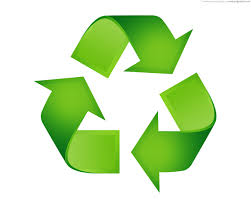 This is a symbol for recycling. This symbol shows green arrows going/pointing around in a cycle. It represents the cycle of reusing materials to save resources. Personally, this to me symbolizes the fight against waste or being wasteful. This symbolizes a hope for a cleaner planet Earth.
IN YOUR NOTEBOOKS
Pick any symbol (cultural, religious, or national symbol) Write one paragraph analyzing it’s meaning just like I did with the recycle symbol. Analyze its standard meaning and then make a personal interpretation. What does that symbol mean to you?